SFP Made Simple
4. Introduction to Interview and Clinical Scenarios
Dr Katherine Kuncewicz (FY1 UCL)
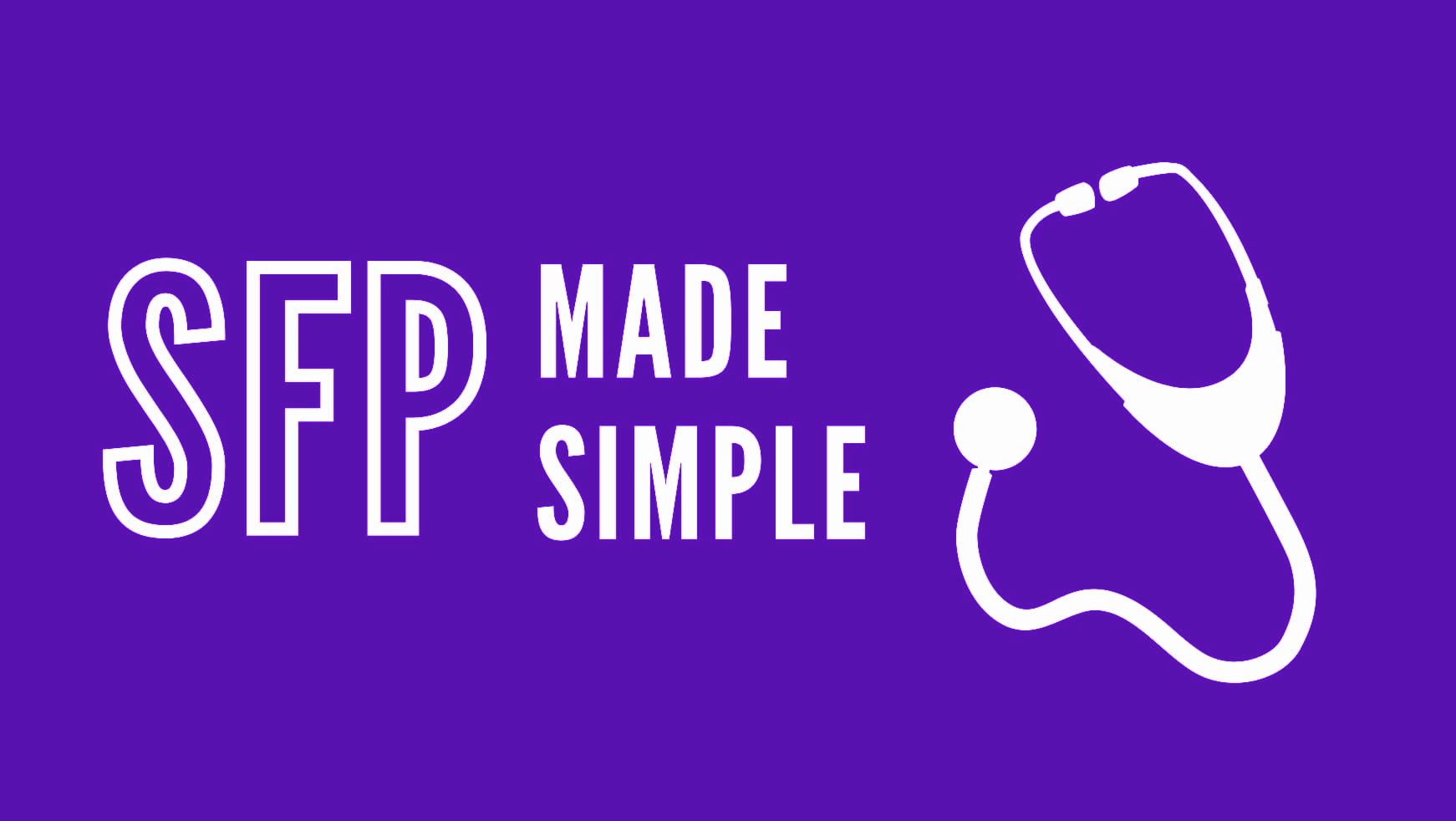 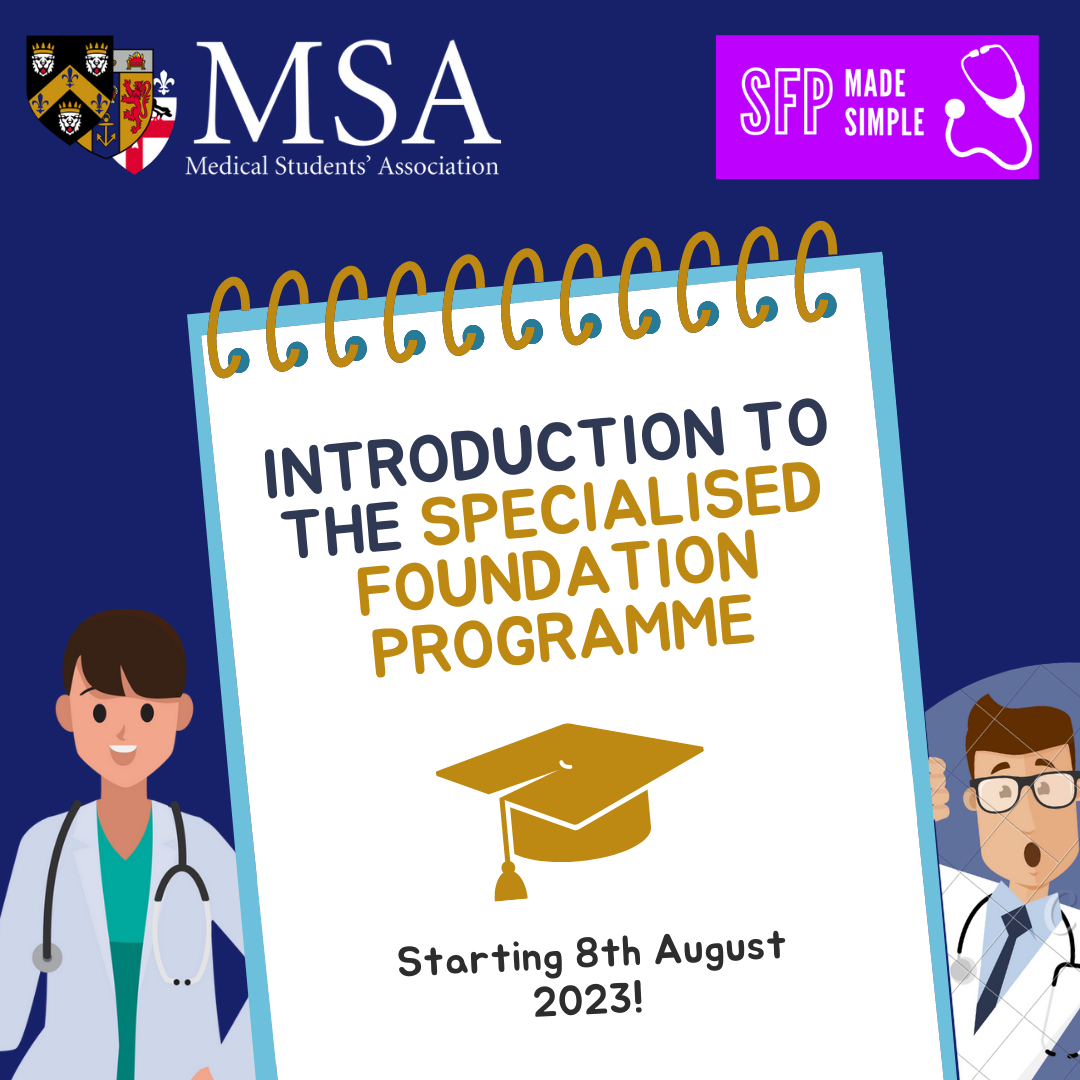 MSA Sponsor
Fundraising
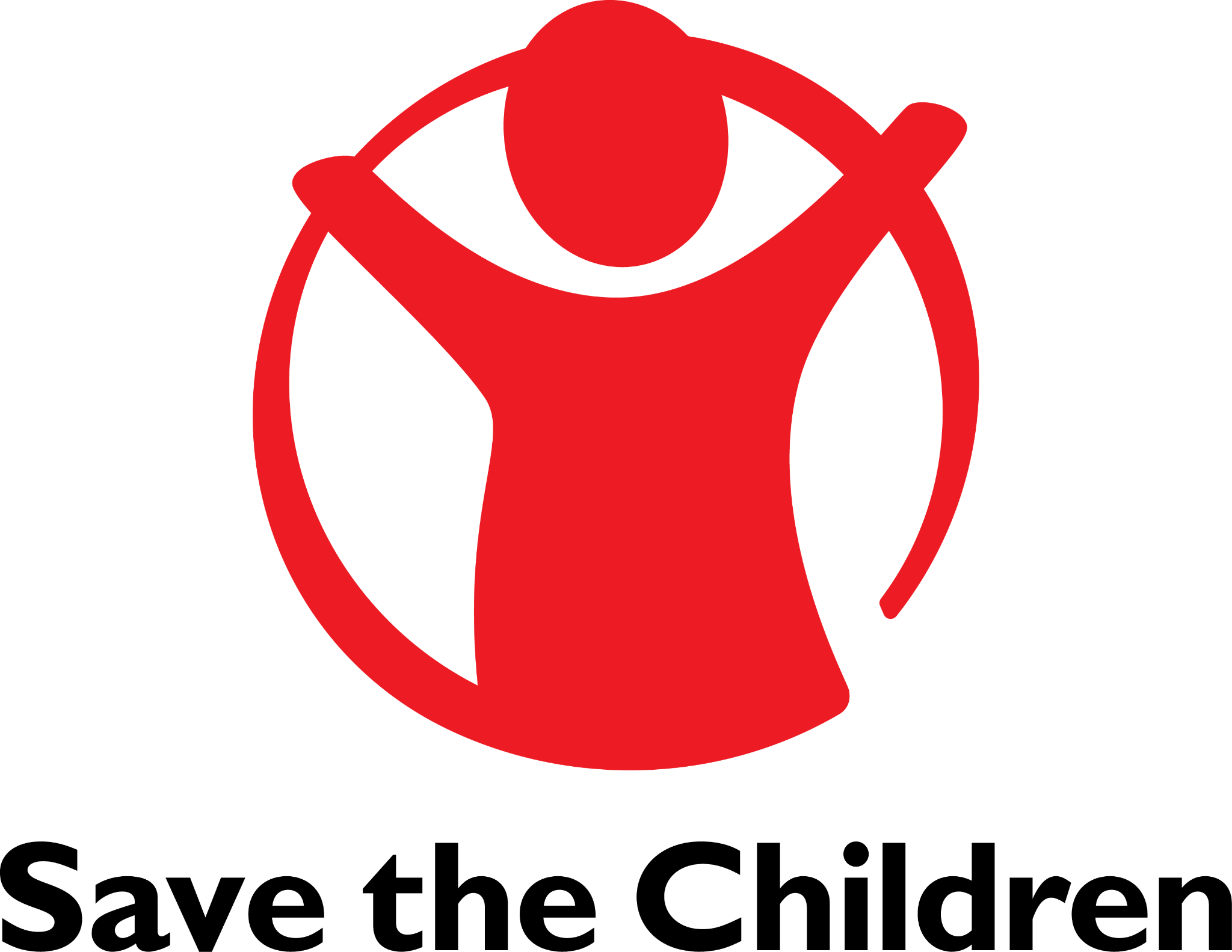 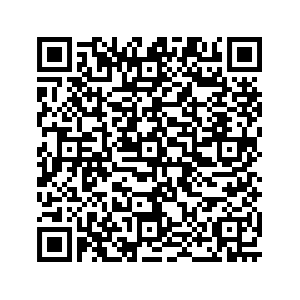 Webinar schedule
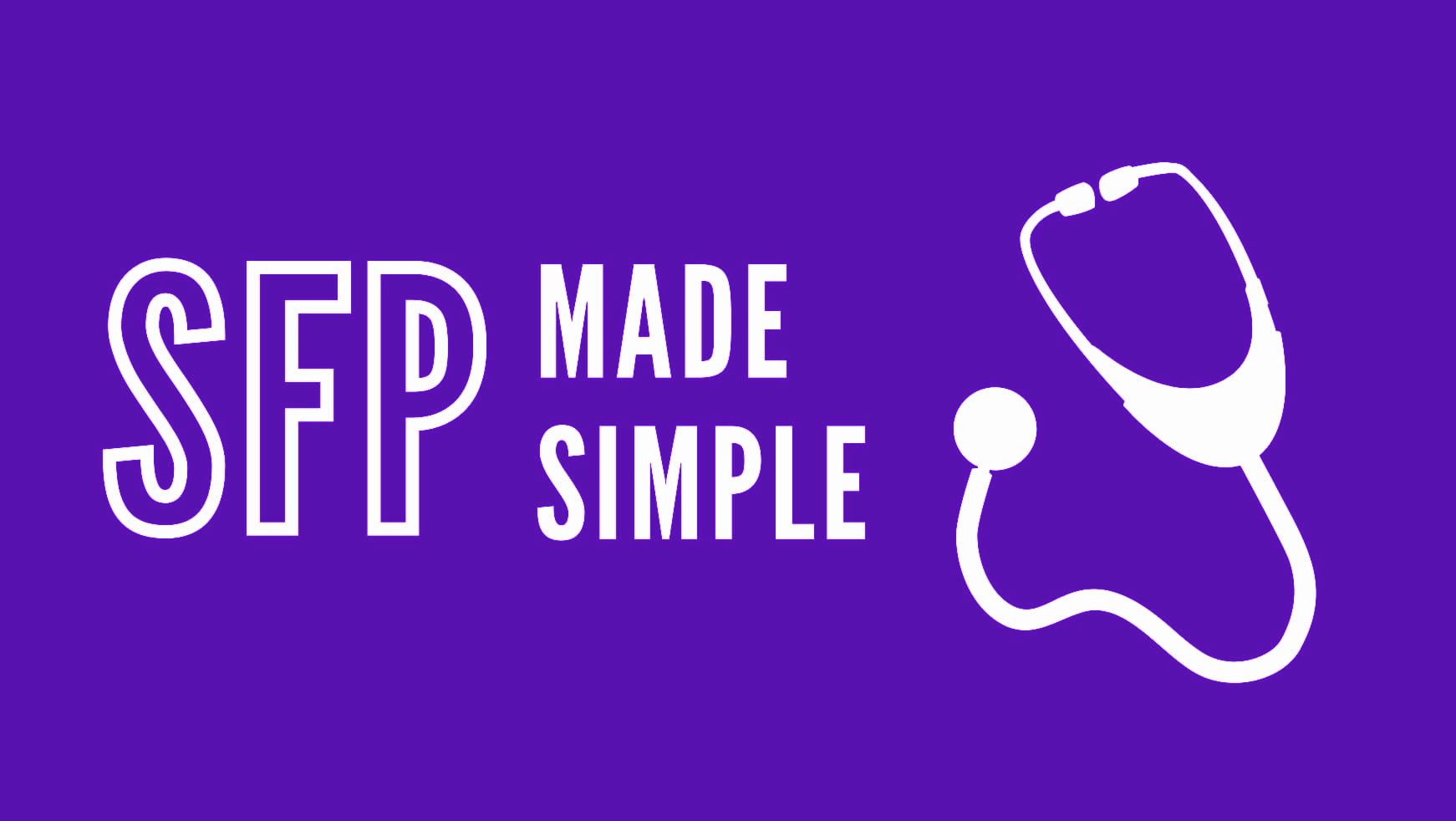 Introduction to the SFP with Q&A
Tuesdays at 18:30
5.
6.
7.
8.
1.
2.
3.
4.
Maximising Portfolio Marks and Self-Scoring
Writing White Space Questions
Introduction to Interview and Clinical Scenarios
Biomedical Statistics for the SFP
Academic Station and Critical Appraisal
Answer the Personal Questions with Confidence
Interview Practice Workshops
Objectives
Q&A
Clinical Scenario and Examples
Overview of the Interview
1
2
3
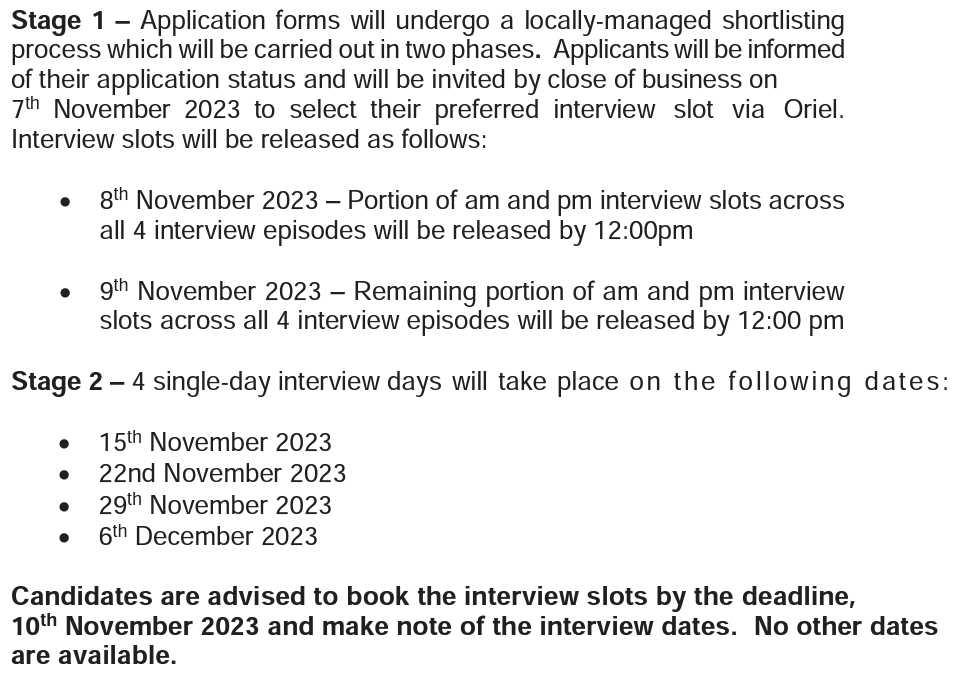 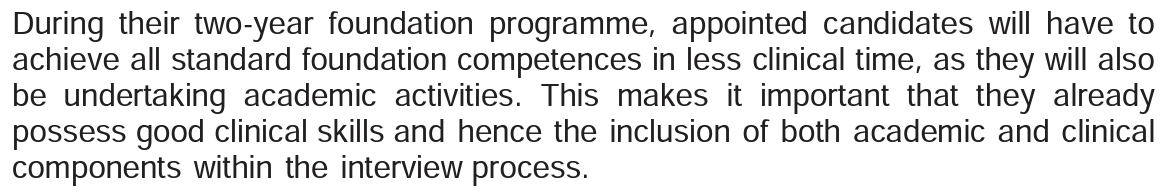 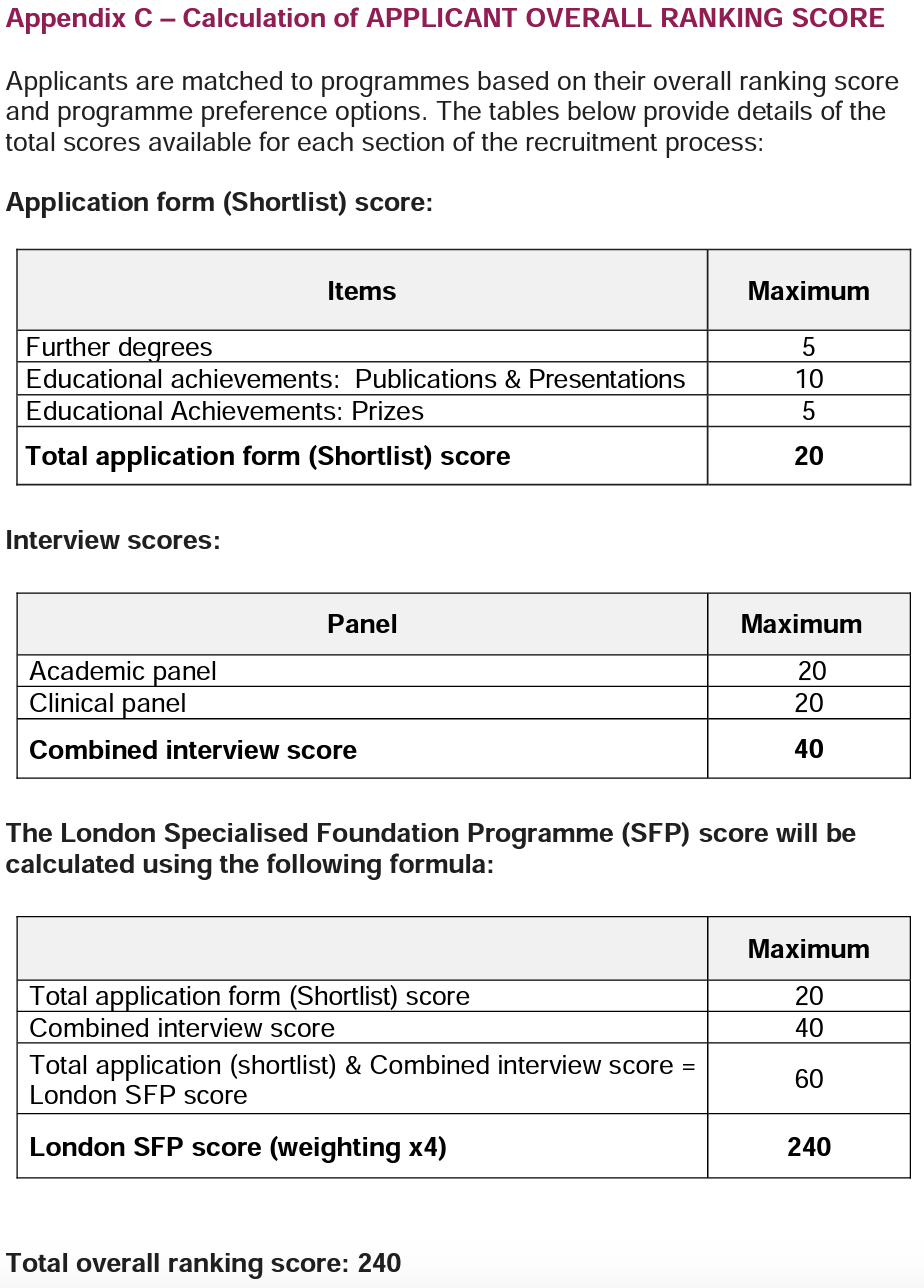 Interview Weighting
Interview - heaviest weighted component of application

Most time-consuming aspect of application
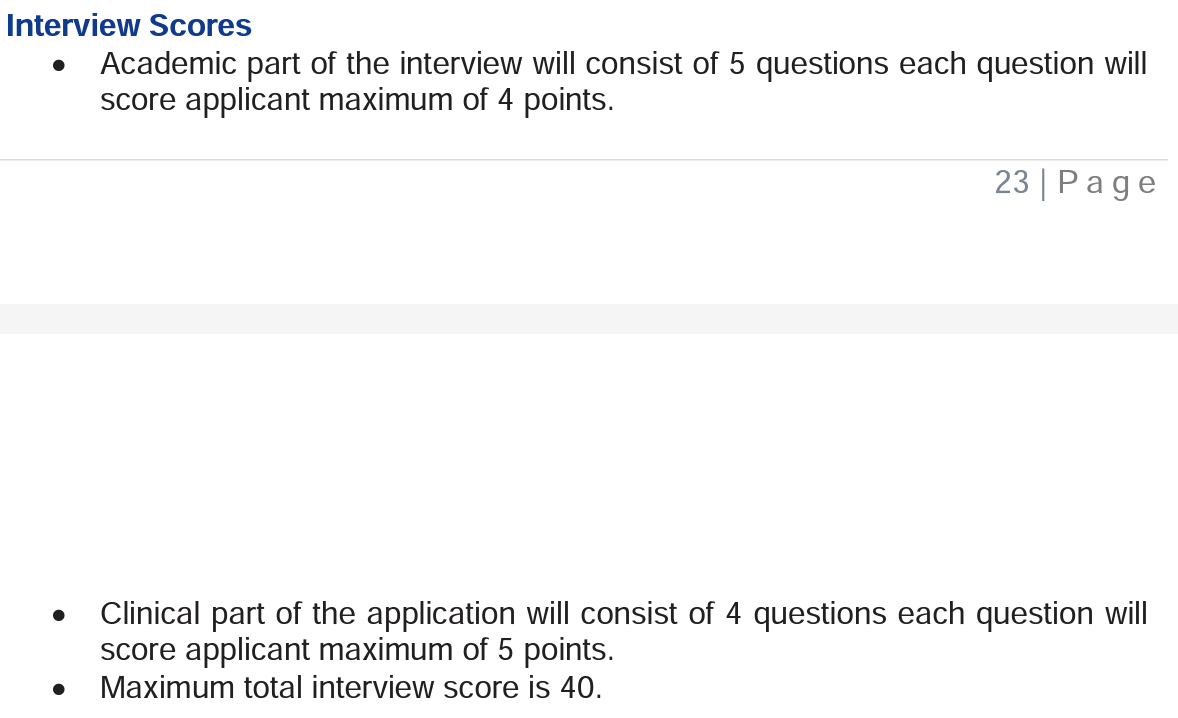 Sections of the Interview
Clinical 

Academic 

Personal 

Different deaneries will include different sections and vary the content of the section.
Contents of the Clinical Station
Usually 3 unwell patients handed over.

Need to prioritise and discuss immediate management.

Often has an added ethical element.
Tips for the Clinical Station
Practice
Confidence
Familiarity with timings/content
Structure
Reasoning
Skills: ECG, CXR, ABG
Escalation routes
Recognition of limitations
React to changing situations
Ethical considerations
Useful Mnemonics
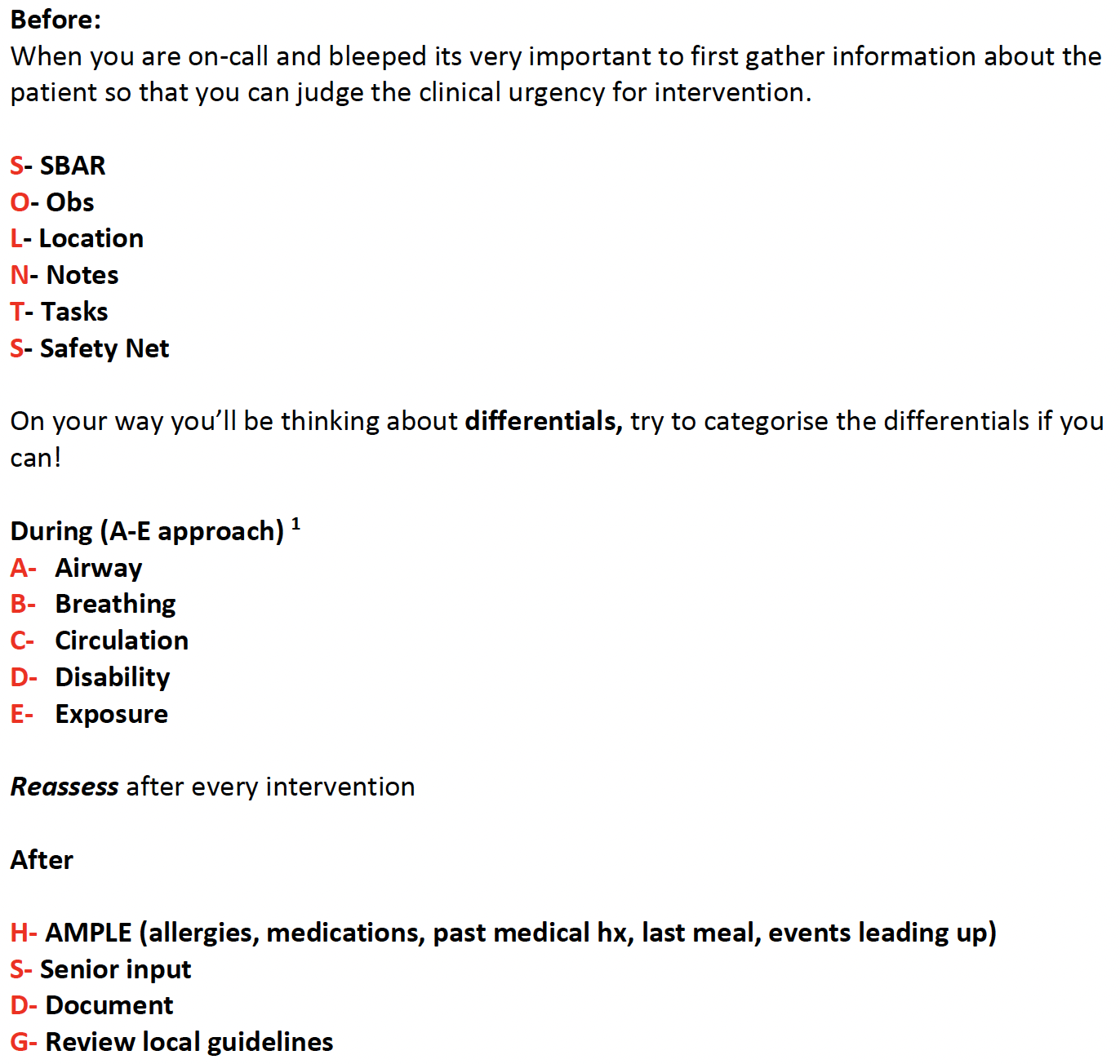 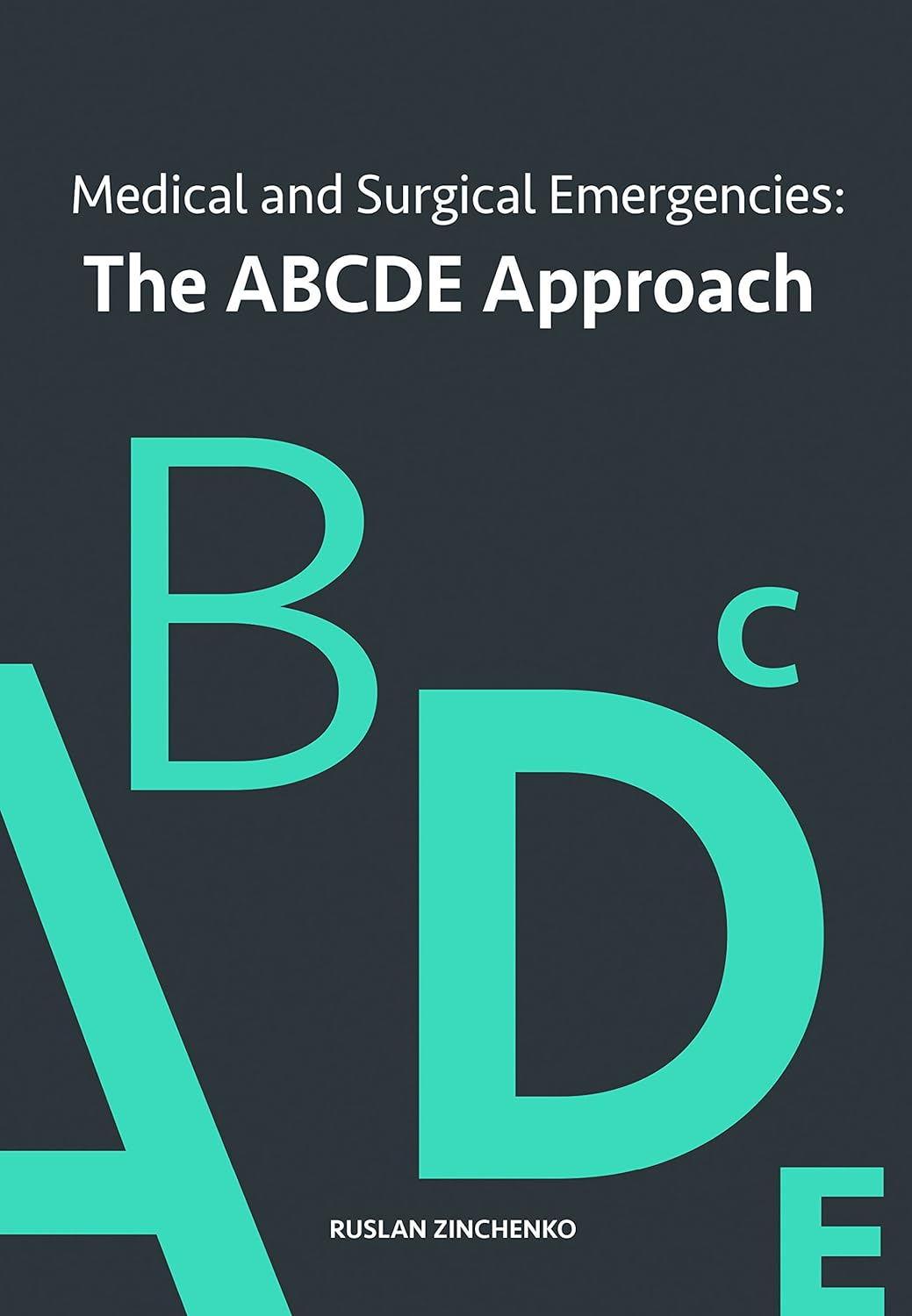 Resources
Nice guidelines

OSCE Stop

Oxford Handbook for Clinical Medicine
Common Conditions in Interview
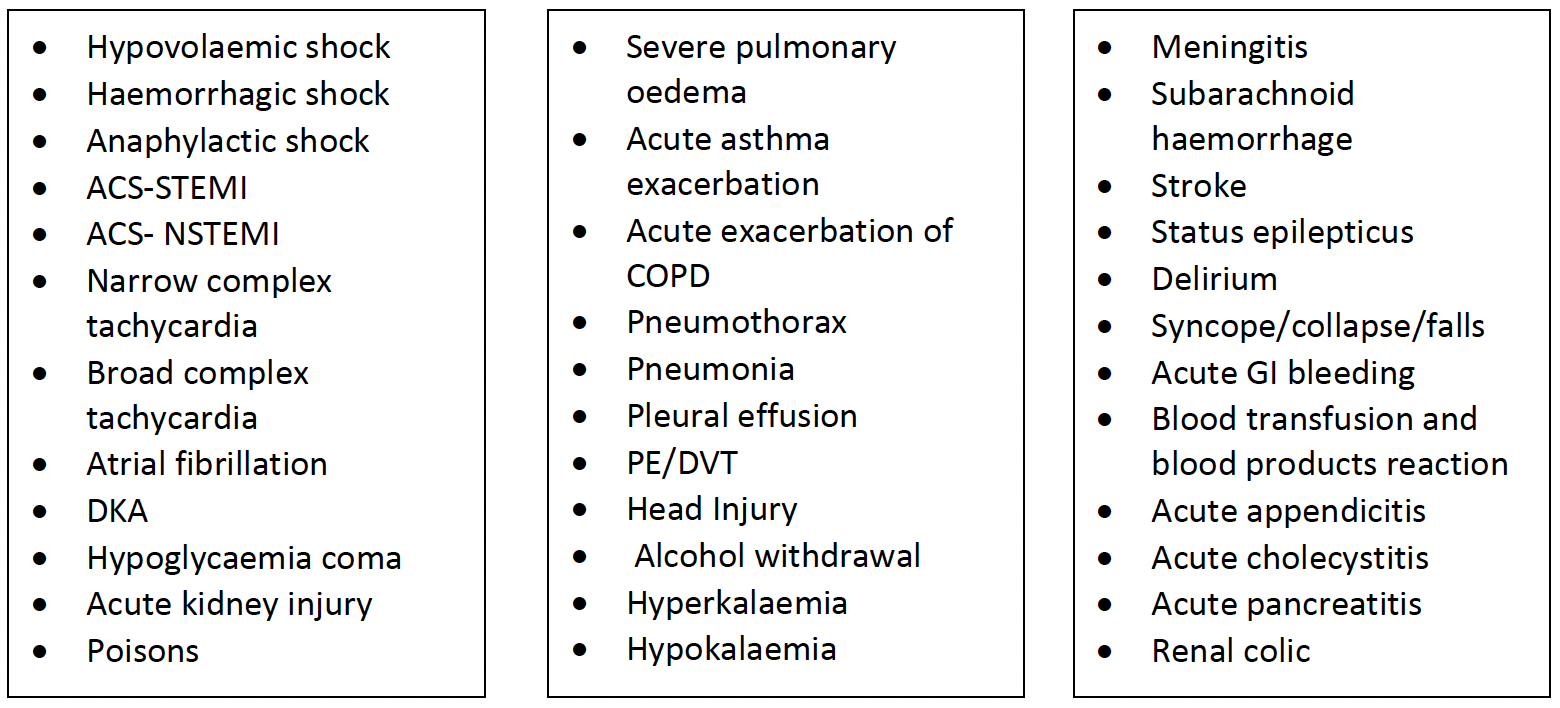 Practice
Twice a week at least
Scenarios from A-E
Review book
Try to finish all scenarios
Feedback
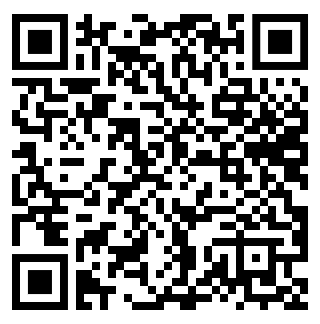